Resumes
For VPS High School Students
Resume Introduction
A resume is a required component for all 11th grade students as part of the High School and Beyond Plan.

 After constructing your resume, you will need to upload it to your Xello portfolio.
What is a Resume?
A resume is a personal summary of your professional history and qualifications.
 
It includes information about:
Your career goal or objective
Education
Work experience
Activities
Honors
Any special skills you might have. 

Let’s view a video on the basics of writing a resume
Required Key Components for Resume
Heading
Objective
Education
Skills
Experience
References- in resume or as an addendum
Additional Components
Personal Skills and Assets
Honors, awards and activities
Community service
Foreign language proficiency
Computer skills & applications
Volunteer experiences
Prospective Colleges & Universities (if applicable)
Formatting & Appearance
Make your name stand out with a bold, larger font size
Use standard fonts such as Times New Roman, Arial, or Courier
Type Size: 10 - 12 Point
White, high-quality, slightly thicker paper
Use a laser printer for best finish
Limit entry level resume to one typed page
Heading
Includes contact information: 
Top of the page
Name: large and bold- so it stands out!
Address: street, town, state & zip code
Telephone number(s): with professional voicemail set up
Email address: professional looking (sassygurl4ever@hotmail.com is not appropriate) check e-mail on a daily basis
Sample Headings
Mike Jones
1 Meadow Way
Altamonte Springs, FL 32116
(407) 555-1234
MikeJones@outlook.com
Susan Williams
SusanWilliams@yahoo.com
           Current Address    			           Permanent Address
           325 Maple St				           55 Sycamore Drive
           Orlando, FL 32837			                         Miami, FL 36829
           (407) 555-3357				          (305) 555-4429
CHRIS SMITH
83 Prospect Road  Orlando, FL 32837  (407) 555-8975  CSmith@gmail.com
CHRIS SMITH
83 Prospect Road  Orlando, FL 32837
(407) 555-8975  CSmith@gmail.com
_____________________________________________________
Objective
What is an objective?
A short, specific one sentence summary of position desired. Can take two different approaches:
Brief and to the point
Detailed description of desired position and qualifications
You must decide which approach is best 
What does an objective do?
Clarifies the purpose of your resume
Presents a clear statement of your goals
Sample Objectives
To secure a part-time position at spa or salon
To become a customer service representative at a call center
To secure a part-time retail sales position in a clothing store
To become a receptionist at Dog Days veterinarian office where I can use my experience in clerical support to make a difference.
To secure employment as a hostess at a upscale restaurant where I can build teamwork skills and utilize my hospitality experience.
To obtain a part-time job or summer internship at a communications firm that will utilize my experience in graphic and web design.
CHRIS SMITH
83 Prospect Road  Orlando, FL 32837
(407) 555-8975  CSmith@gmail.com
_____________________________________________________

OBJECTIVE
	To secure a part-time position as a clerk in a dental office
Personal Skills and Assets
A couple of sentences or bullets that describe what you are like as a person and how you do things, including personality traits, attitudes, work habits, etc.
This is a useful section, especially if you do not have much work experience.
Think of the skills you use in school that employers want!!!
Punctuality, Time Management, Teamwork
Sample Personal Skills and Assets
Hard Working
Responsible
Dependable
Goal Oriented
Self-Starter
Motivated
Willing to Learn
Quick Learner



Reliable
Team Player
Works well with people
Enthusiastic
Punctual
Friendly
Flexible




Outgoing
Articulate
Effective at time management
Able to multitask
Confident
Honest
Try it now!  List three of your personal qualities.
Sample Personal Skills and Assets Section
PERSONAL SKILLS  AND  ASSETS
I am a hard working person who is willing to learn more. I am responsible, motivated, educated and punctual. I am friendly and enjoy helping others.
SKILLS SUMMARY
 Detail oriented and well organized
 Excellent verbal and written communication
 Strong customer service focus 
 Outgoing with a positive attitude
 Professional demeanor
CHRIS SMITH
83 Prospect Road  Orlando, FL 32837
(407) 555-8975  CSmith@gmail.com
_____________________________________________________

OBJECTIVE
	To secure a part-time position as a clerk in a dental office


PERSONAL SKILLS AND ASSETS
I am a hard working person who is willing to learn more. I am responsible, motivated, educated and punctual. I am friendly and enjoy helping others.
Education
Name and location of the school
Major, minor and area of concentration
Graduation or anticipated graduation date
GPA – if 3.0 or higher
Relevant Coursework- See next slide for more information
Education- Relevant Courses
List relevant courses that:
Help you stand out from the crowd
Have provided you with specific skills or knowledge
Do not include courses that are part of a required curriculum- ie, English
Do include courses that are at an advanced level if they are relevant to the position- ie, Biology, Calculus
 			For example, you might list
			Spanish (4 semesters)
			Computer Science
			Marketing
			Economics
[Speaker Notes: Example:  A management student, Terry, took the courses listed above in red to supplement his management degree.  He would like to work in sales, and listing these classes helps Terry to support his claim that he has strong communication skills.]
Samples of Education Section
EDUCATION
	Winter Park High School	Winter Park, FL
				 Aug 2018–present 
Graduating June  2020
GPA 3.0
Relevant Courses: Business Systems Technology; Marketing
Received an award for being a best student
EDUCATION	Colonial High School		Orlando, FL 
 High school student
Graduate 2020
Composite Act score of 15 
GPA of 3.1
Relevant Courses:  Biology, Human Anatomy and Physiology, Calculus
CHRIS SMITH
83 Prospect Road  Orlando, FL 32837
(407) 555-8975  CSmith@gmail.com
___________________________________________________________

OBJECTIVE
	To secure a part-time position as a clerk in a dental office

PERSONAL SKILLS AND ASSETS
	I am a hard working person who is willing to learn more. I am responsible, 	motivated, educated and punctual. I am friendly and enjoy helping others.

EDUCATION
Winter Park High School	Winter Park, FL
				 Aug 2017–present 
Graduating June  2021
GPA 3.0
Relevant Courses: Business Systems Technology; Marketing
Received an award for being a best student
Experience
Remember – Experience can be:
Paid part-time/full-time positions
Internships
Volunteer work/ Community Service
Club/campus group involvement
Summer Jobs
Experience
Guidelines for duties, responsibilities & accomplishments
Include most relevant skills & qualities
Most relevant information comes first
Use strong action verbs- see handout
Provide evidence of skills & qualities by being specific and acknowledging accomplishments
Sample Experience Section
WORK EXPERIENCE
May 2019-present               Pizza Paradiso                 Orlando, FL
Waitress
Provided excellent guest service
Dealt with complaints
Took orders and served guests in timely manner
Handled cash
WORK EXPERIENCE
VALLEY STATE BANK, Huntington, IN
	Bank Teller, Summers 2018 & 2019
• Provided friendly, professional customer service
• Issued money orders, travelers checks, loan payments and deposits/withdrawals
CHRIS SMITH
83 Prospect Road  Orlando, FL 32837
(407) 555-8975  CSmith@gmail.com
___________________________________________________________

OBJECTIVE
	To secure a part-time position as a clerk in a dental office

PERSONAL SKILLS AND ASSETS
I am a hard working person who is willing to learn more. I am responsible, motivated, educated and punctual. I am friendly and enjoy helping others.

EDUCATION
Winter Park High School		Winter Park, FL
					Aug 2017–present 
Graduating June 2021
GPA 3.0
Relevant Courses: Business Systems Technology, 
 Marketing, Biology
Received an award for being a best student 

WORK EXPERIENCE
		VALLEY STATE BANK, Huntington, IN
		Bank Teller, Summers 2018 & 2019
• Provided friendly, professional customer service
• Issued money orders, travelers checks, loan payments and deposits/withdrawals
Specialized Skills
Include skills that make you unique, such as computer skills, foreign language skills, or military service.

Be specific in describing your special skills; name computer programs you know, how long you studied a foreign language, or your dates of military service.
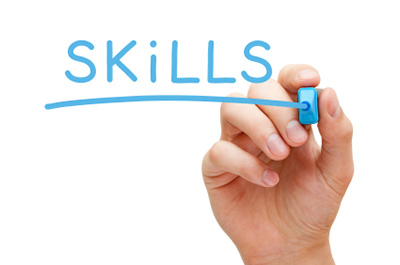 [Speaker Notes: Key Concept:  Like the activities and honors section of the resume, this section should be included only if the applicant has some significant skill in addition to those expected of the profession.  If an applicant has a special skill, they can use this section to stand out from other applicants.  Applicants should not include skills that are required or expected for applicants to have.]
Sample Skills Section
COMPUTER SKILLS 
Experienced with Macintosh, IBM PC, Windows XP, Microsoft Word, Microsoft PowerPoint, Microsoft Excel, and Microsoft Publisher

LANGUAGES
Bilingual Spanish and English
CHRIS SMITH
83 Prospect Road  Orlando, FL 32837
(407) 555-8975  CSmith@msn.com
___________________________________________________________

OBJECTIVE
		To secure a part-time position as a clerk in a dental office

PERSONAL SKILLS AND ASSETS
I am a hard working person who is willing to learn more. I am responsible, motivated, educated and punctual. I am friendly and enjoy helping others.

EDUCATION
Winter Park High School		Winter Park, FL
				Aug 2017–present 
Graduating June 2021
GPA 3.0
Relevant Courses: Business Systems Technology, 
 Marketing, Biology
Received an award for being a best student 

WORK EXPERIENCE
Valley State Bank, Huntington, IN
      Bank Teller, Summers 2018 & 2019
  Provided friendly, professional customer service
•  Issued money orders, travelers checks, loan payments and  deposits/withdrawals
COMPUTER SKILLS 
Experienced with Macintosh, IBM PC, Windows XP, Microsoft Word, Microsoft PowerPoint, Microsoft Excel, and Microsoft Publisher

LANGUAGES
Bilingual Spanish and English
References
If your resume is strong, it is enough to state that references are available upon request or to include as an addendum
Choose references that are knowledgeable about your skills,  abilities, and work ethics.  Former employers, teachers, and counselors would be good references, your friends and relatives would not.
Always obtain permission from references in advance and provide them with current resume
[Speaker Notes: Key Concept:  Many times job ads will specify whether or not employers want the names and addresses of applicants’ references included on the resume.  Applicants should read job ads carefully to determine how to present their references for any given job.  
It is a good idea for applicants to compile a separate reference sheet that they can send out along with their resume if references are requested.]
Sample References
REFERENCES
Kristin Wilkin, English Teacher, Winter Park High School, 407-623-2476

Bob Jones, Supervisor, Valley State Bank, 407-889-2345
REFERENCES
Kristin Wilkin
English Teacher
Winter Park High School
407-623-1476

Bob Jones
Supervisor
Valley State Bank
407-889-2345
[Speaker Notes: Key Concept:  Applicants should not assume that someone is willing to serve as a reference for them, and they should definitely contact their references before including them on the reference sheet.  It is also helpful for applicants to briefly describe how they know a reference on the reference sheet, so that the employer will know the kind of information a given reference can provide.]
CHRIS SMITH
83 Prospect Road  Orlando, FL 32837
(407) 555-8975  CSmith@gmail.com
___________________________________________________________

OBJECTIVE
		To secure a part-time position as a clerk in a dental office

PERSONAL SKILLS AND ASSETS
I am a hard working person who is willing to learn more. I am responsible, motivated, educated and punctual. I am friendly and enjoy helping others.

EDUCATION
Winter Park High School		Winter Park, FL
				Aug 2017–present 
Graduating June 2021
GPA 3.0
Relevant Courses: Business Systems Technology, 
 Marketing, Biology
Received an award for being a best student 

WORK EXPERIENCE
Valley State Bank, Huntington, IN
      Bank Teller, Summers 2018 & 2019
  Provided friendly, professional customer service
•  Issued money orders, travelers checks, loan payments and  deposits/withdrawals
COMPUTER SKILLS 
Experienced with Macintosh, IBM PC, Windows XP, Microsoft Word, Microsoft PowerPoint, Microsoft Excel, and Microsoft Publisher

LANGUAGES
Bilingual Spanish and English
REFERENCES
Kristin Wilkin, English Teacher, Winter Park High School, 407-623-2476

Bob Jones, Supervisor, Valley State Bank, 407-889-2345
Remember
31
Always submit a cover letter with your resume
A resume does not get you a job…
A resume does get you an interview.
Resumes are very time consuming, and putting time and consideration into your resume is one of the best ways to prepare for your interviews! 

Proofread!  Proofread!  Proofread!
Acknowledgments
Adapted for VPS from original powerpoint developed by Heather O’Loughlin from ASU and Dr. William Blank from UCF